“One Click, One Call” [or insert name of program]1-800-XXX-XXXX | email@server.com
Connecting America's Military Community to the Transportation Options They Need
The Veterans Transportation and Community Living Initiative was established to help veterans, Service members and military Families bridge the transportation gap. This initiative assists communities across the country to build or expand the amount of information on local transportation options available by phone or internet.  This is our way of saying thank you to America's military community for their tremendous service.
Veterans Transportation and Community Living Initiative (VTCLI)
A Coordinating Council on Access and Mobility-supported initiative of
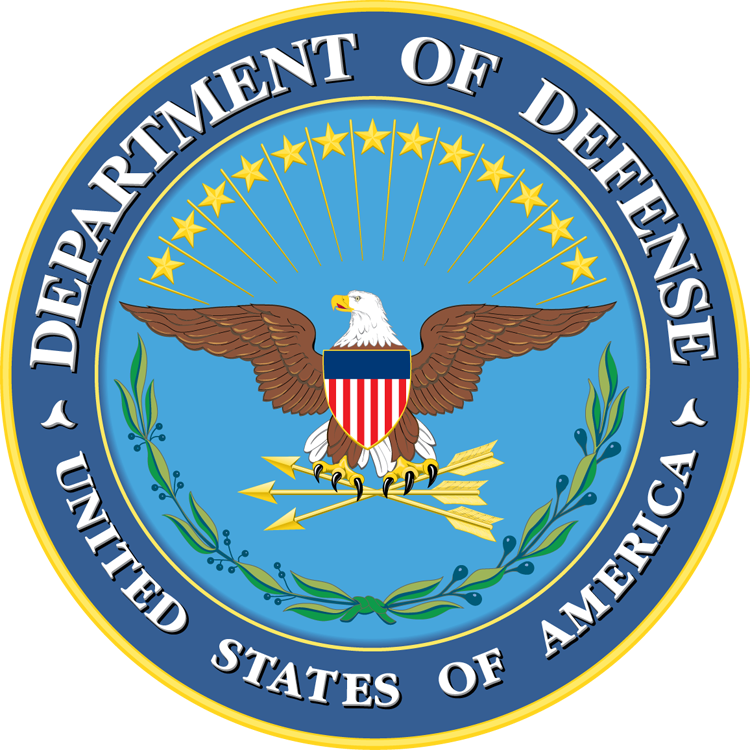 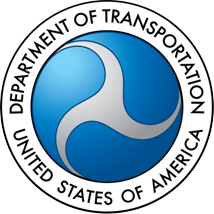 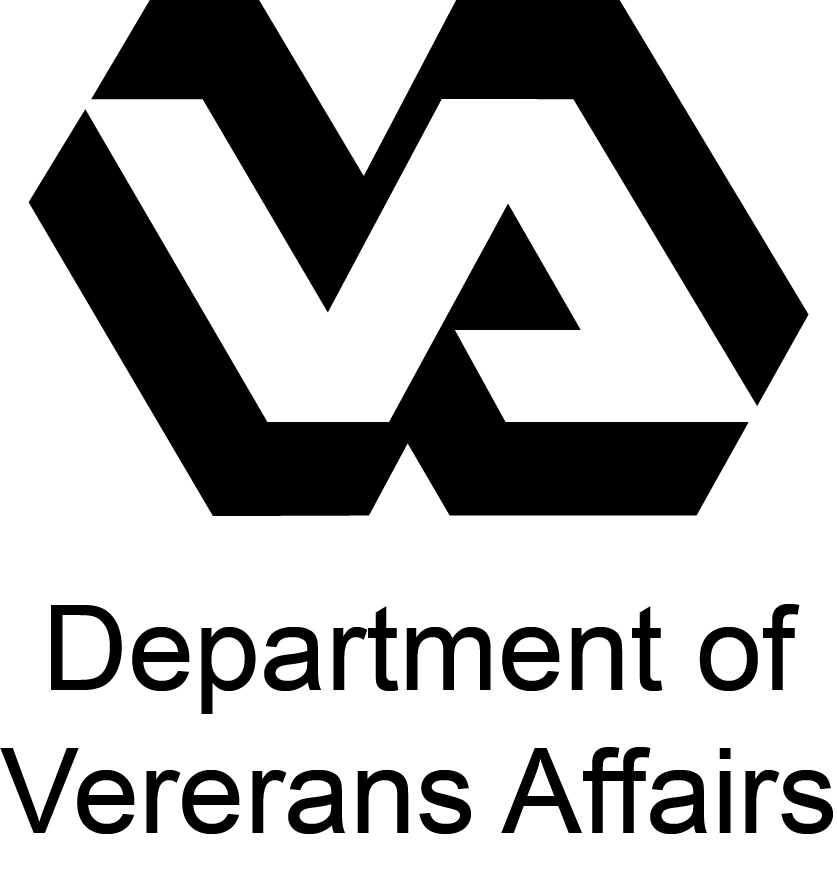 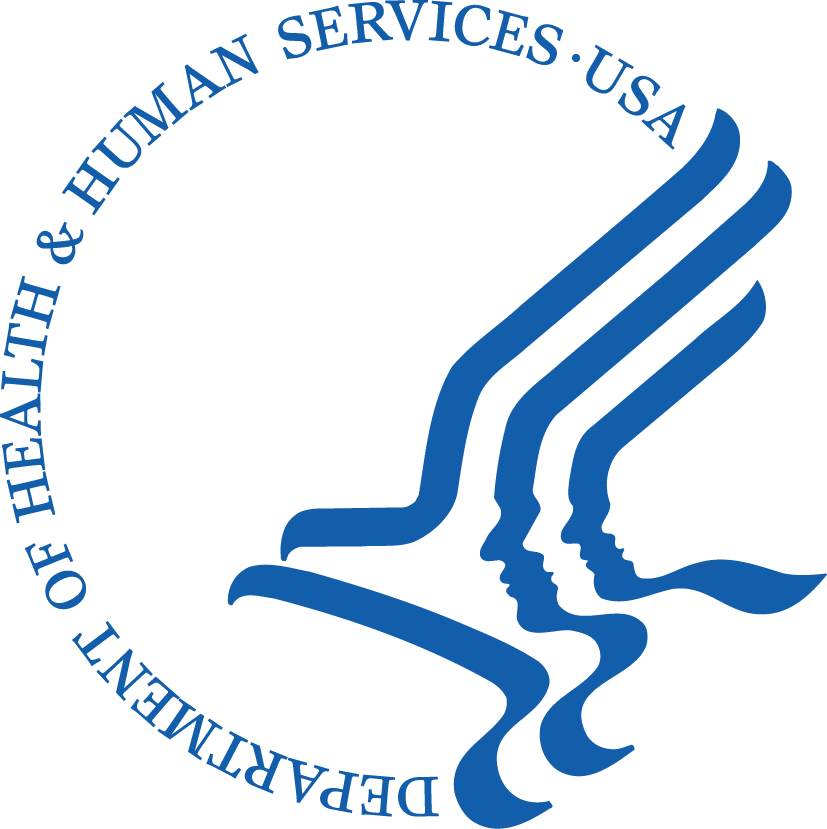 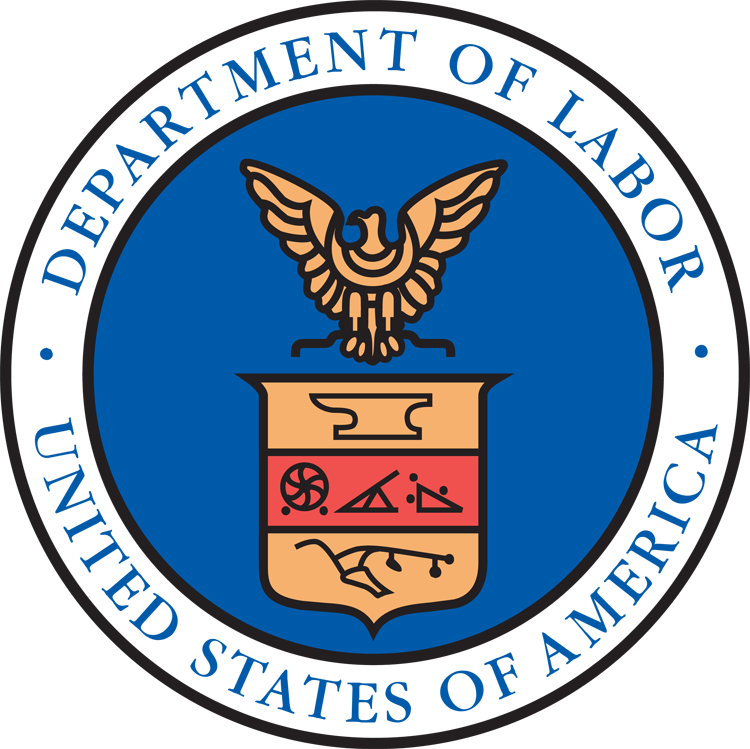